2014 Frederick Jelinek Memorial Workshop onMeaning Representations in Language and Speech Processing
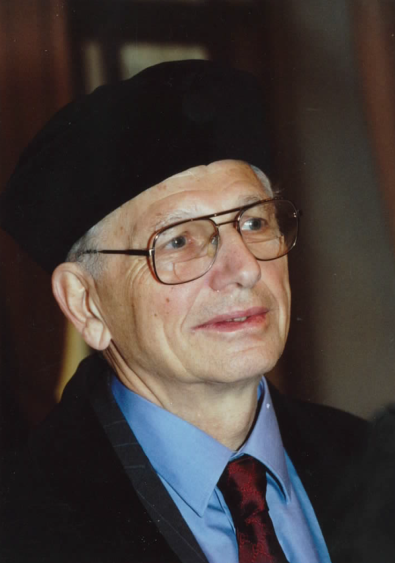 Prague, July 7 – August 1, 2014

Charles University in Prague
Faculty of Mathematics and Physics
Computer Science School
Local organization by: Institute of Formal and Applied Linguistics
Malostranske nam. 25. 118 00 Prague 1, Czech Republic
http://www.clsp.jhu.edu/workshops/archive/ws14-summer-workshop 
http://ufal.mff.cuni.cz/JHU-PIRE-workshop-2014
2014 Frederick Jelinek Memorial WorkshoponMeaning Representations in Language and Speech Processing
JHU Workshop 2014 Prague
July 7, 2014
2
Logistics and contacts
Websites
Google “JHU CLSP Workshop” for program & people
Google “JHU UFAL Workshop” for logistics
Main contacts (housing, administration, local advice/problem solving)
Zdenka Uresova (uresova@ufal.mff.cuni.cz)
Katerina Stuparicova (stuparicova@ufal.mff.cuni.cz)
Program, technical
Sanjeev Khudanpur (khudanpur@jhu.edu) 
Jan Hajic (hajic@ufal.mff.cuni.cz)
Main “home” for the Workshop
Office 412, 4th floor (turn left at top of staircase/elevator)
JHU Workshop 2014 Prague
July 7, 2014
3